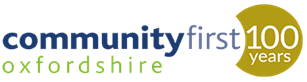 Community-led Stewardship: Shaping Resilient, Sustainable Places
September 15, 2023
Stewardship

‘The art of taking care of, or managing, something.’ 

The Oxford English Dictionary
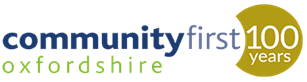 Garden City Principles
Land value capture.
Vision, leadership and community engagement.
Community ownership of land and long-term stewardship of assets.
Mixed-tenure homes and (affordable) housing.
A wide range of local jobs.
Beautifully designed homes with gardens… .
Development that enhances the natural environment… climate resilience.
Strong cultural, recreational facilities. 
Integrated and accessible transport systems.
Common types of community-led stewardship bodies
Community Land Trust.
Development Trust.
Community Interest Company.
Industrial and Provident Society/ and Cooperative Society.
Community-led stewardship – benefits
COMMUNITY
Assets managed in accordance with community needs and aspirations
Local people as custodians of place

LOCAL AUTHORITY
Deliver Local Plan priorities
Less time in conflict management

DEVELOPERS/ LANDOWNERS
Legacy as a touchstone of commercial ethos
Potential benefits to scheme viability
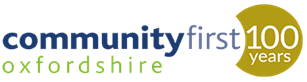 Long-term, community-led stewardship

The most genuine and inspiring form of placemaking out there.
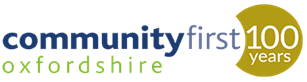 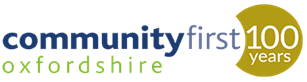 The Strategic Context:Planning system challenges and community responses